The slide for 4/9
Grade 2 Khmer  Video 5
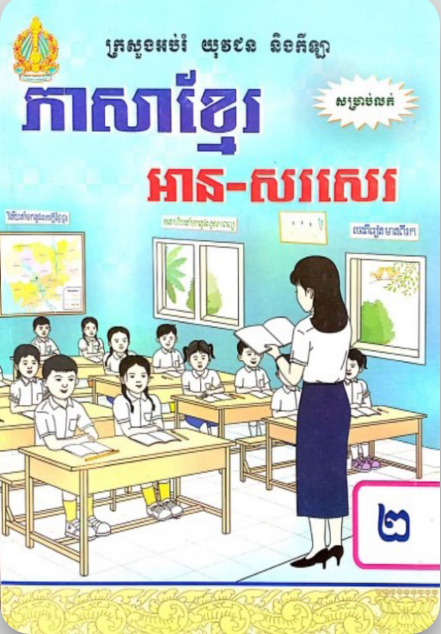 ភាសាខ្មែរថ្នាក់ទី២ 	មេរៀនទី៤	
		រំឭក  ង៉ ញ៉ ប៉ ម៉ យ៉ រ៉ វ៉
ង៉ា
ញ៉ាំ
ប៉ី
ប៉ះ
ម៉ែ
ម៉ាំ
ម៉ៅ
យ៉ា
យ៉ាំ
វ៉ា
រ៉ែ
វ៉ែន
អាយ៉ៃ
ឆៃយ៉ាំ
រយ៉ា
ចំប៉ី
មួម៉ៅ
រ៉ាំរ៉ៃ
រ៉ែរ៉
ញ៉េះញ៉ោះ
រយ៉ៃ
ហោប៉ៅ
រណាររ៉
វ៉ែនតា
តាម៉ើលីចាប៉ី។
បូណាឈឺរ៉ាំរ៉ៃ។
ពូម៉ៅពូកែញ៉េះញ៉ោះ។